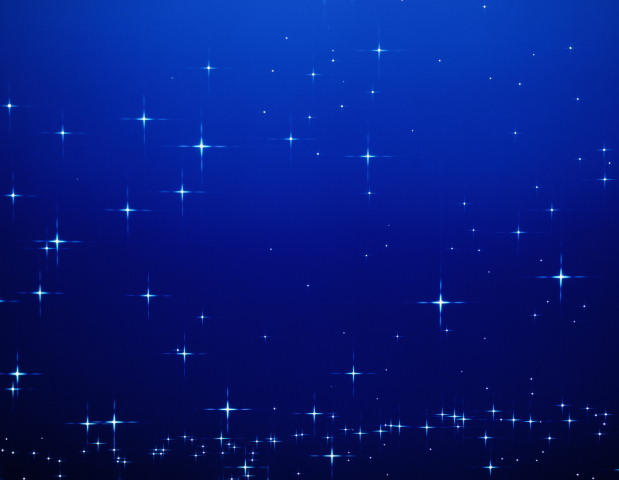 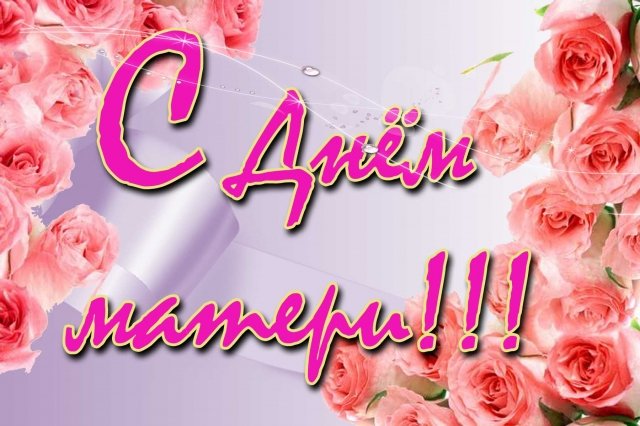 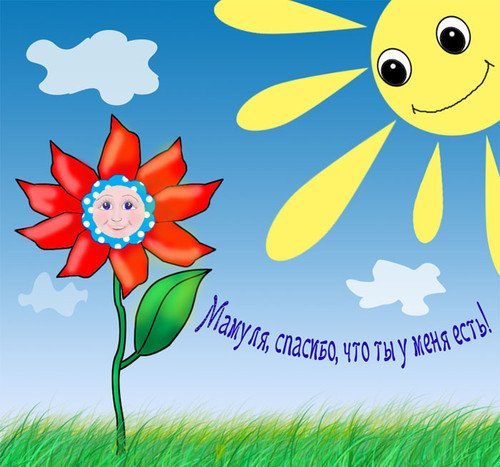 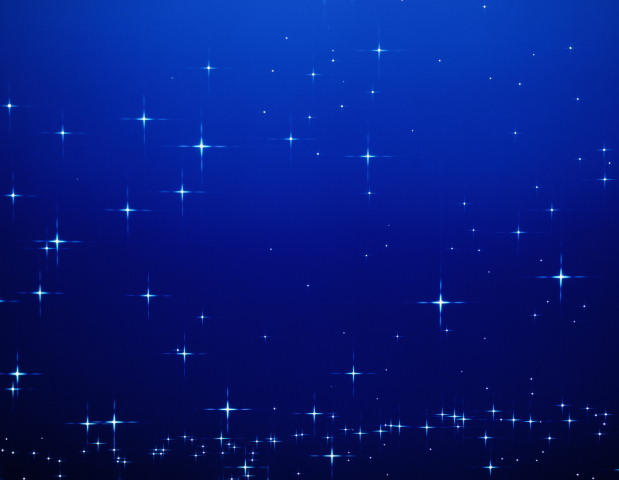 ИРИНА
ПОЛИНА
СВЕТЛАНЫ
МАРИНА
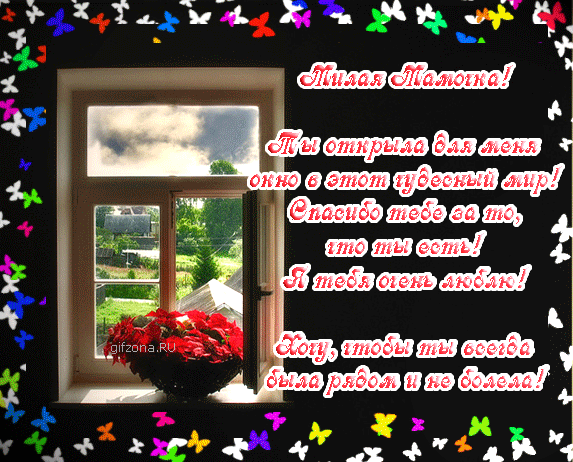 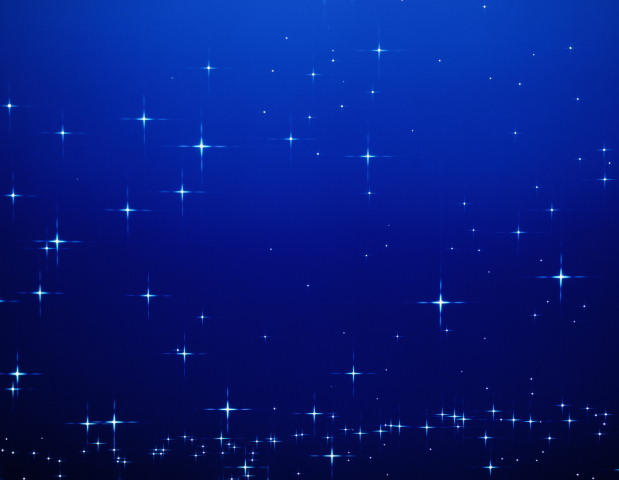 ОЛЬГА
ЛЮБОВЬ
ЮЛИЯ
ТАТЬЯНА
АННА
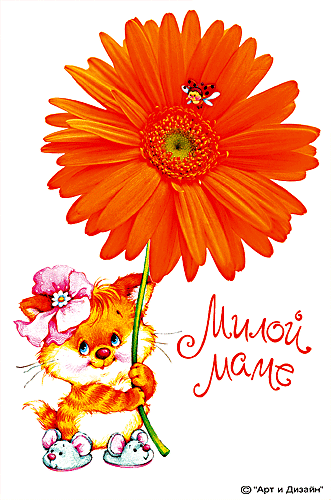 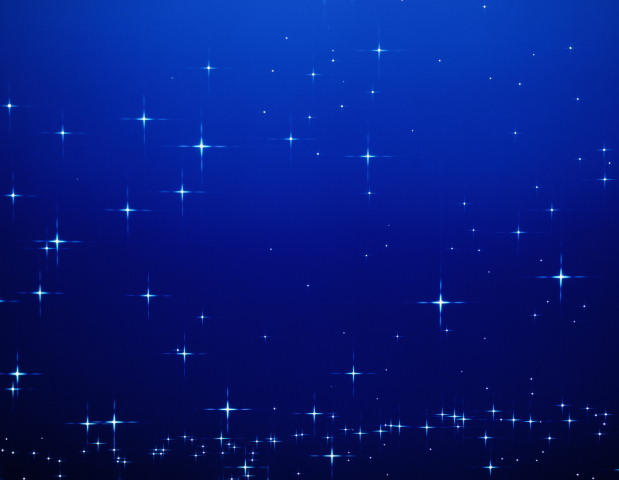 ИНЕССА
ОЛЕСЯ
ЕЛЕНА
ДАРЬЯ
ГУЛЬНАРА
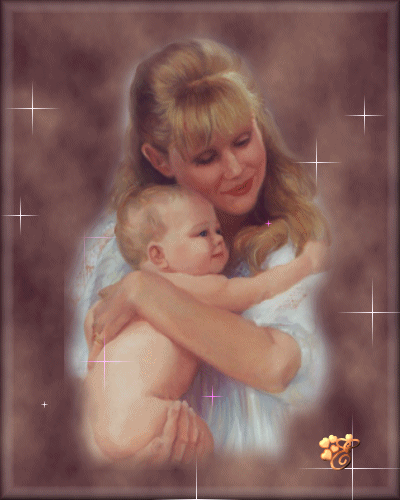 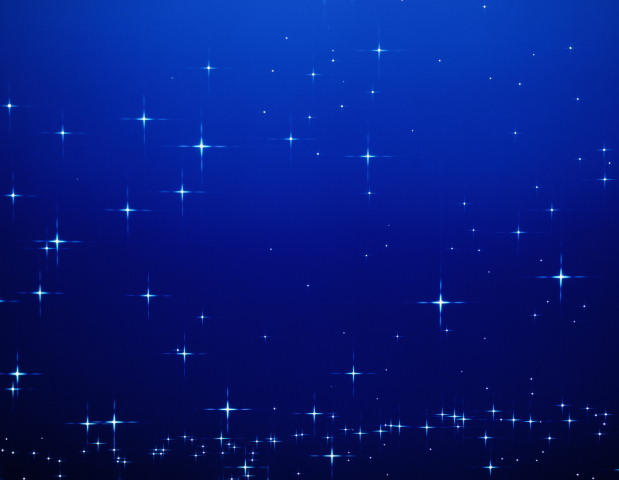 НАТАЛЬИ
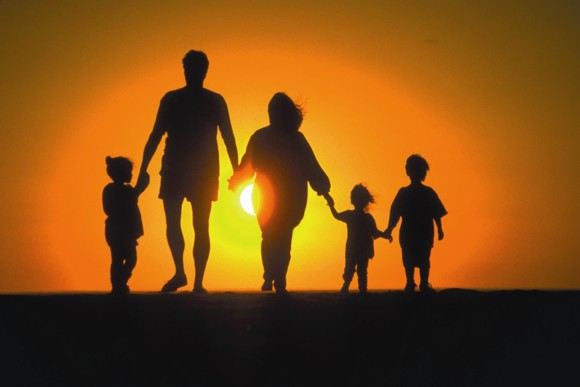 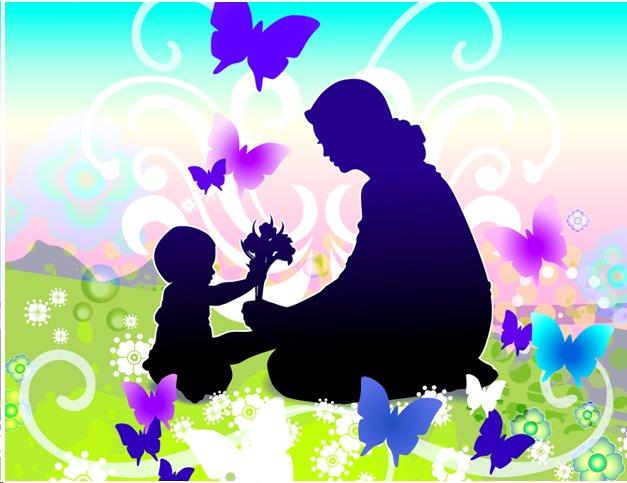 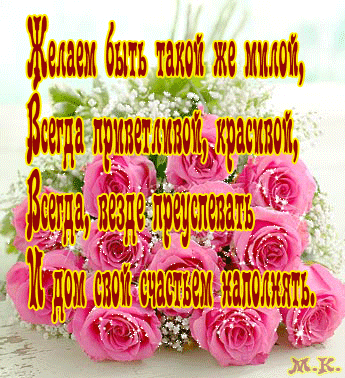